РЕПУБЛИЧКА ИЗБОРНА КОМИСИЈА
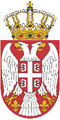 ОБЈАВЉИВАЊЕ ДОКУМЕНАТА НА 
ВЕБ-ПРЕЗЕНТАЦИЈИ 
РЕПУБЛИЧКЕ ИЗБОРНЕ
КОМИСИЈЕ
Опис програма и тематских целина
Пријава, унос, ажурирање, претрага и брисање докумената у веб-апликацији, врсте органа чија седокумента објављују, врсте докумената која се објављују, технички детаљи у веб-апликацији (величина и врста фајла документа, назив, датум и време објављивања и др), контрола правилности објављених докумената на веб-презентацији, изглед веб-презентације (претрага и проналажење објављених докумената на                                     веб-презентацији применом различитих критеријума)
ПРАВНИ ОСНОВ
На основу члана 24. став 1. тачка 2) и члана 33. ст. 1. и 2. Закона о избору народних посланика („Службени гласник РС”, број 14/22), члана 8. став 1. Закона о избору председника Републике („Службени гласник РС”, број 14/22) и члана 18. став 3, члана 26. став 1. и члана 69. став 2. Закона о локалним изборима („Службени гласник РС”, број 14/22),
ОПИС ПРОГРАМА И ТЕМАТСКИХ ЦЕЛИНА
Начин на који се објављују и достављају документа локалне изборне комисије у поступку спровођења избора за народне посланике Народне скупштине, избора за председника Републике и избора за одборнике скупштина јединица локалне самоуправе, односно скупштина градских општина (у даљем тексту: избори), као и начин на који се објављују документа скупштина јединица локалне самоуправе, односно скупштина градских општина (у даљем тексту: скупштина) у складу са Законом о локалним изборима.
Одлуке локалне изборне комисије објављују се на веб-презентацији Републичке изборне комисије - веб-презентација
1) пословник локалне изборне комисије;
2) записник седнице локалне изборне комисије;
3) одлука у вези са вршењем изборних радњи (роковник за вршење изборних радњи, одлука, решење, закључак, извештај о резултатима избора, извештај о контроли записника о раду бирачких одбора по узорку и др), са евентуалним прилозима;
4) решење по приговору и захтеву за поништавање гласања на бирачком месту;
5) информација о броју оверених изјава бирача који су својим потписом подржали изборну листу кандидата за одборнике скупштине јединице локалне самоуправе, односно скупштине градске општине (у даљем тексту: изборна листа кандидата за одборнике), за сваку изборну листу кандидата за одборнике, са подацима о томе колико је изјава појединачно оверио сваки од овлашћених оверитеља (јавни бележник, општинска, односно градска управа или основни суд, судска јединица или пријемна канцеларија основног суда);
6) информација о месту и времену обављања примопредаје изборног материјала пре гласања;
7) информација о броју бирача који су се до дана гласања пријавили локалној изборној комисији ради гласања ван бирачког места;
8) решење о додели мандата одборника и о попуни упражњеног одборничког места у скупштини.
1) изборну листу кандидата за одборнике;
2) записник о раду бирачког одбора;
3) записник о посматрачима рада бирачког одбора;
4) сва поднета правна средства у спровођењу избора (приговор, захтев за поништавање гласања на бирачком месту, жалба, одлука по жалби).
Документа из тач. 1), 3), 4) и 8) и тач. 2), 3) и 4) објављују се као скенирани документ у PDF формату.
 Прилози одлуке о обрасцима за подношење изборне листе кандидата за одборнике, прилози одлуке о  обрасцима за пријављивање домаћих и страних посматрача рада органа за спровођење избора за одборнике скупштина и документа тач. 2), 5), 6) и 7) објављују се у одговарајућем формату (WORD или EXCEL формат).
На веб-презентацији се објављују одлуке које скупштина доноси у складу са надлежностима одређеним Законом о локалним изборима
1) одлуку о именовању чланова и заменика чланова локалне изборне комисије;
	2) одлуку о престанку функције или разрешењу члана или заменика члана локалне изборне комисије;
	3) одлуку о потврђивању мандата одборника;
	4) одлуку о констатовању престанка мандата одборника.
 Документа из става 1. овог члана објављују се као скенирани документ у PDF формату.
Одговорно лице и обавезе одговорног лица у вези са објављивањем одлука локалне изборне комисије
О благовременом и уредном објављивању докумената стара се секретар локалне изборне комисије.
	Секретар локалне изборне комисије у обавези је да сва документа која се у складу са законом објављују на веб-презентацији припреми у складу са упутствима Републичке изборне комисије (у даљем тексту: Комисије) и достави лицу које ће бити задужено за објављивање докумената (у даљем тексту: администратор веб-презентације) ради објављивања на веб-презентацији.
	Секретар локалне изборне комисије је дужан да се стара о томе да се сва документа локалне изборне комисије објаве на веб-презентацији без одлагања, а најкасније у року од 24 часа од завршетка седнице на којој су одлуке донете, односно од пријема или израде документа.
	Изузетно, секретар локалне изборне комисије је дужан да се стара о томе да се одлука локалне изборне комисије по правном средству поднетом током избора објави на веб-презентацији најкасније 72 часа од пријема правног средства.
Одговорно лице и обавезе одговорног лица у вези са објављивањем одлука скупштине
О благовременом и уредном објављивању докумената стара се секретар скупштине. 
	Секретар скупштине у обавези је да сва документа која се у складу са законом објављују на веб-презентацији припреми у складу са упутствима Комисије и достави администратору веб-презентације ради објављивања на веб-презентацији.
	Секретар скупштине је дужан да се стара о томе да се документ скупштине објави на веб-презентацији, у најкраћем року, након завршетка седнице на којој је одлука донета.
Aдминистратор веб-презентације и његове обавезе у вези са објављивањем докумената
Општински, односно градски орган управе задужен за обезбеђивање услова за рад локалне изборне комисије и скупштине дужан је да одреди најмање два администратора веб-презентације, за објављивање на веб-презентацији.
	Решење о одређивању администратора веб-презентације садржи следеће податке о администратору веб-презентације: име и презиме, број телефона, адресу за пријем електронске поште, врсту задужења (објављивање докумената локалне изборне комисије и/или скупштине).
	У случају промене администратора веб-презентације, општински, односно градски орган управе је дужан да решење о новом администратору веб-презентације достави Комисији, без одлагања.
	Администратор веб-презентације у обавези је да:
	1) документ који му секретар локалне изборне комисије, односно скупштине достави у писменом облику ради објављивања на веб-презентацији, без одлагања скенира у PDF формат и објави на веб-презентацији;
	2) документ који му секретар локалне изборне комисије достави у електронском облику (WORD или EXCEL формат) без одлагања објави на веб-презентацији. 
За објављивање докумената на веб-презентацији администратор веб-презентације примењује корисничко упутство које доноси секретар Комисије.
У П У Т С Т В Оо ПСЕУДОНИМИЗАЦИЈи ПОДАТАКА О ЛИЧНОСТИ
Овим упутством уређује се начин псеудонимизације података о личности у актима које Републичка изборна комисије, локалне изборне комисије и скупштине општина, градова и градских општина објављују на веб-презентацији Републичке изборне комисије, у публикацијама или чине доступним јавности на други начин
Псеудонимизација је обрада података о личности на начин који онемогућава приписивање података о личности одређеном лицу без коришћења додатних података.
Подаци о личности који нису предмет псеудонимизације
1) Псеудонимизација личног имена не врши се за:
	1) заступника политичке странке;
	2) овлашћено лице подносиоца изборне листе кандидата за народне посланике односно одборнике или предлагача кандидата за председника Републике;
	3) лице које је одговорно за финансијско пословање, подношење извештаја, поштовање обавеза, забрана и ограничења прописаних законом којим се уређује финансирање политичких активности, за вођење књига и контакт са Агенцијом за спречавање корупције;
	4) лице овлашћено да у име политичке странке закључи споразум о образовању коалиције политичких странака;
	5) бираче који образују групу грађана;
	6) физичко лице чије се лично име налази у називу коалиције политичких странака или називу групе грађана;
	7) заступника правног лица које даје сагласност да се у називу коалиције или називу групе грађана употреби назив правног лица;
	8) представника посматрача и преводиоца у пратњи представника страног посматрача;
	9) бирача који подноси приговор или захтев за поништавање гласања на бирачком месту.
(2) Псеудонимизацији не подлежу ни следећи подаци:
	1) подаци о кандидатима за народне посланике, председника Републике и одборнике (лично име, година рођења, занимање и место пребивалишта);
	2) подаци о службеним лицима у државним и другим органима јавне власти који су од значаја за вршење службене дужности (име и презиме, функција, службена адреса и сл.);
	3) подаци о физичким и правним лицима који су објављени у јавним регистрима.
Подаци о личности који су предмет псеудонимизације
У актима псеудонимизују се:
	1) датум, година и место рођења;
	2) име родитеља;
	3) улица и кућни број;
	4) јединствени матични број грађана (ЈМБГ);
	5) број личне карте, пасоша или друге личне исправе, као и датум издавања и назив органа који је издао наведена документа;
	6) адреса електронске поште и други подаци за контакт;
	7) други податак о физичком лицу на основу којег би то лице могло бити одређено или одредиво
Начини псеудонимизације
(1) овог упутства псеудонимизују се изостављањем или заменом података, у зависности од тога у којем је облику акт који се објављује или чини доступним јавности на други начин.
	(2) Начин псеудонимизације мора бити примењен доследно у целом конкретном акту.
Псеудонимизација података у актима у штампаном облику
	(1) У актима који се псеудонимизују у штампаном облику, псеудонимизација се врши изостављањем података.
	(2) Изостављање података врши се тако што се пре копирања или скенирања и објављивања акта подаци прекривају црном или другом бојом, коректор-траком или на други погодан начин, тако да се подаци учине невидљивим.
Псеудонимизација података у актима у електронском облику
	(1) У актима који се псеудонимизују у електронском облику, псеудонимизација се врши заменом података.
	(2) Замена података врши се тако што се подаци замењују са три тачке (…), при чему се задржава ознака врсте тог податка, уколико је иста наведена.
	(3) Изузетно од става 1. овог члана, уколико се подаци налазе у табели псеудонимизација се врши брисањем података.
НАПОМЕНЕ
Постоје два налога: - за Скупштину општине/града
                                           за ОИК/ГИК
Језик и писмо српски језик –ћирилица обавезно( може додатно и на језицима нац. мањина)
Објавњује се пун назив акта,одлика, решење и др.
Обавезно поставизи на одговарајуће место у апликацију у складу са актом који се објављује
Посебно се објављују одлуке скупштине општине/града, 
  а посебно одлуке ОИК/ГИК